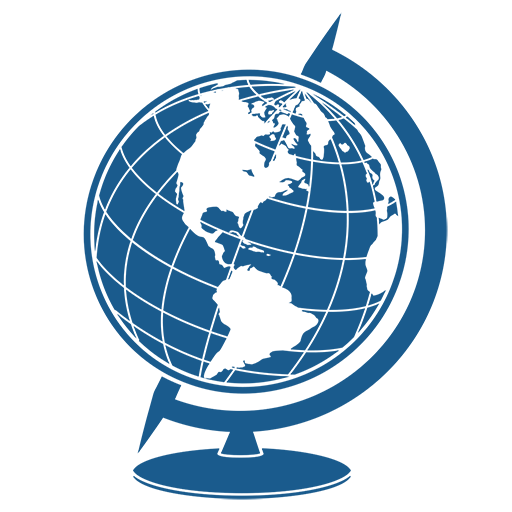 GEOGRAFIYA
7-
sinf
Mavzu:
O‘zbekistonning ichki suvlari va suv boyliklari. Ko‘llari, suv omborlari va yerosti suvlari
O‘qituvchi: Yunusobod tumani 302-maktab geografiya fani o‘qituvchisi
 Tursunpo‘latov Farhodjon
Ichki suvlari
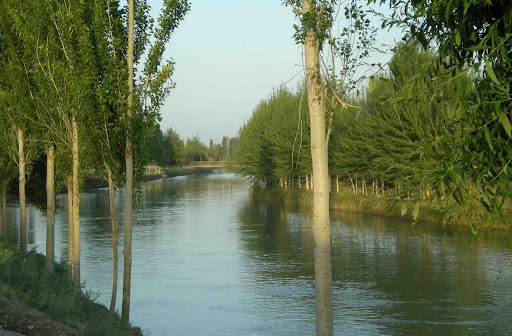 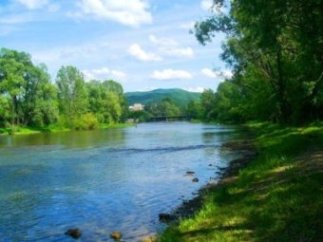 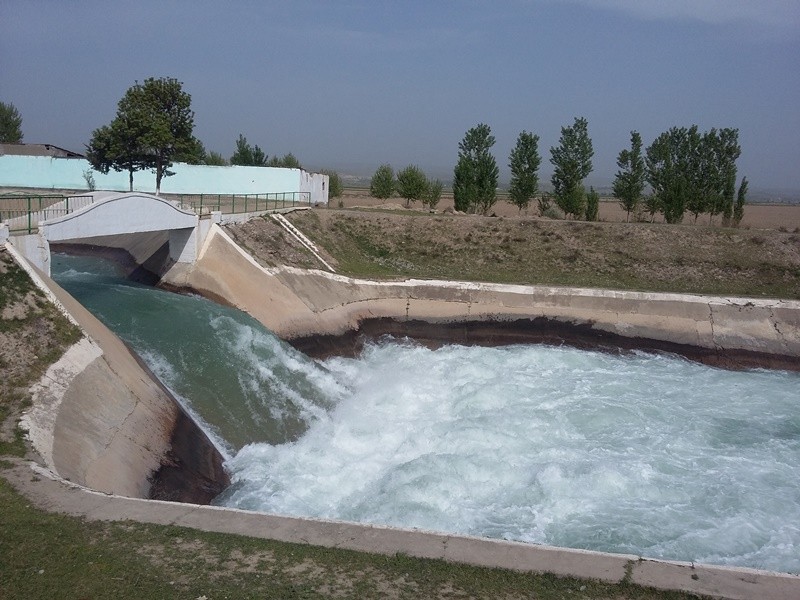 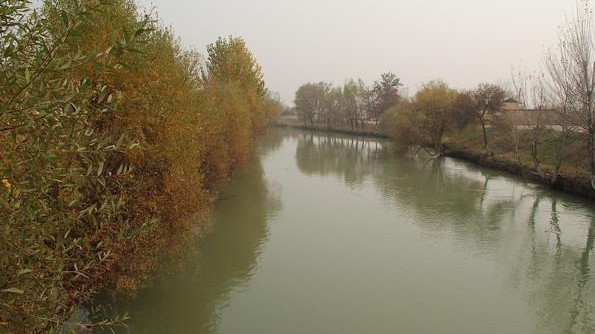 Ichki suvlari
Ichki suvlari
Ichki suvlari
Amudaryo
Amudaryo – O‘rta Osiyoning eng sersuv va suv yig‘adigan maydoni juda katta bo‘lgan daryosidir. Daryoni qadimda
arablar Jayxun, yunonlar Oks, mahalliy xalqlar Omul deb
atagan.
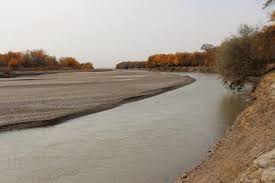 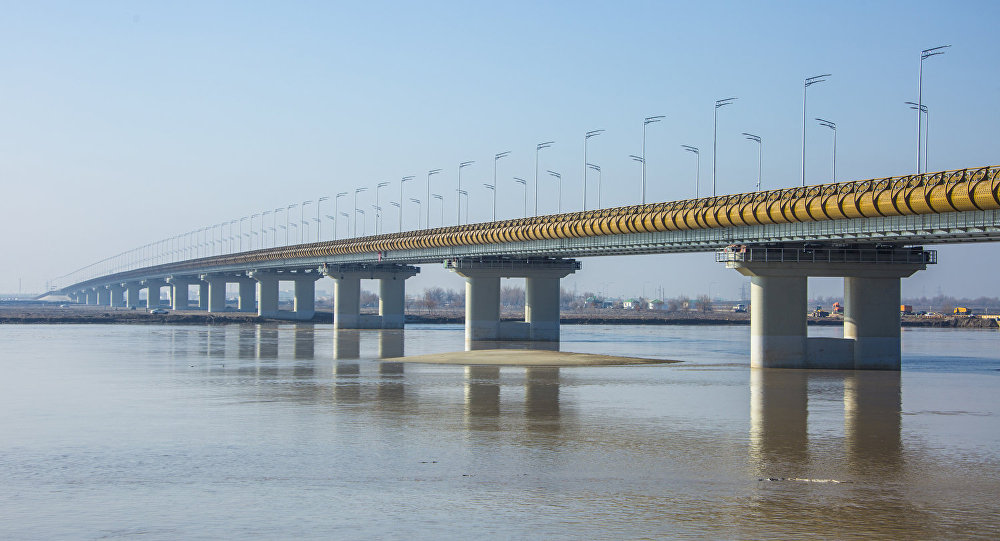 Sirdaryo
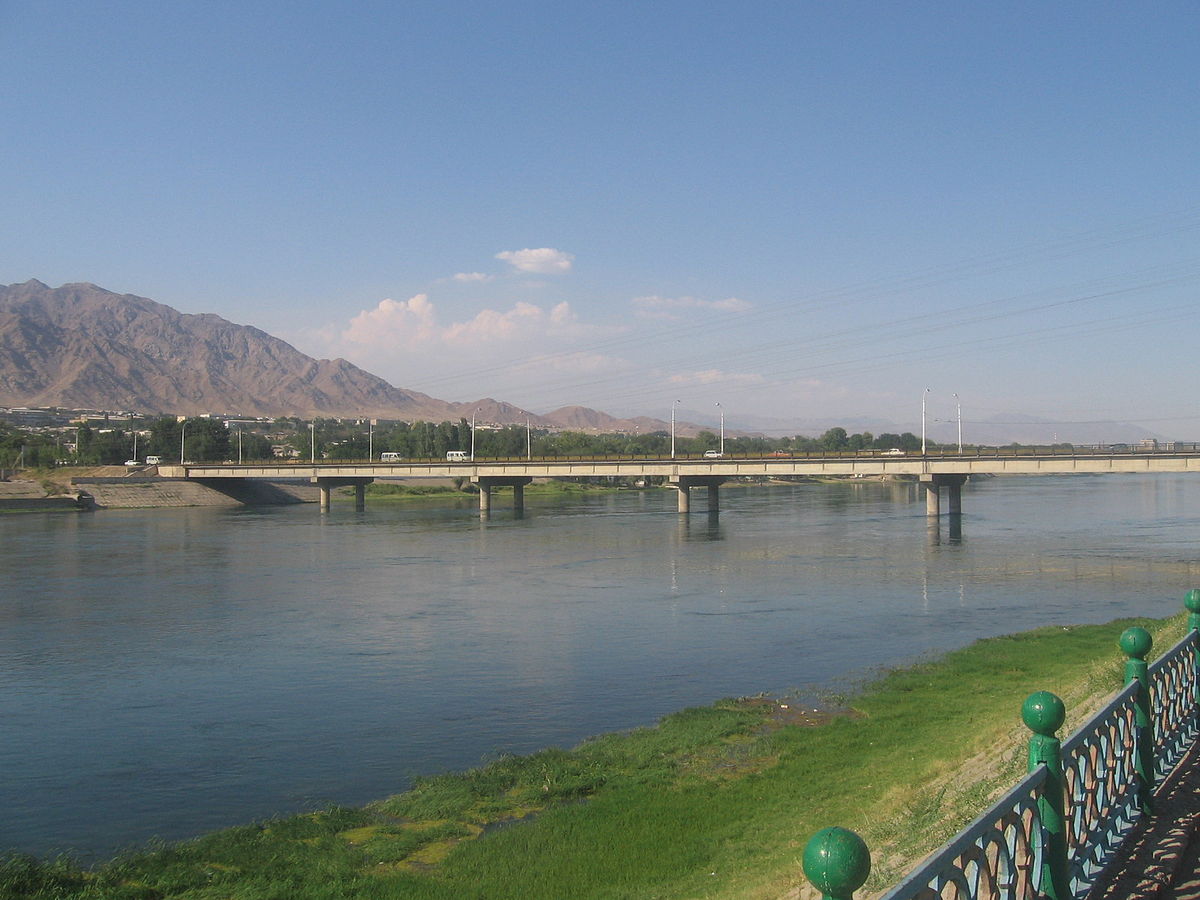 Sirdaryo – O‘rta Osiyodagi eng uzun (Norin daryosining
boshlanish joyidan — 3019 km) daryo hisoblanib, sersuvligi
jihatidan Amudaryodan so‘ng, ikkinchi o‘rindadir. Sirdaryoni
arablar Sayxun, yunonlar Yaksart deb atagan.
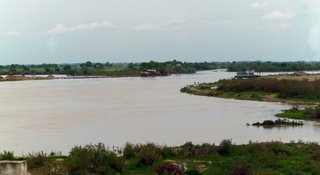 Chirchiq
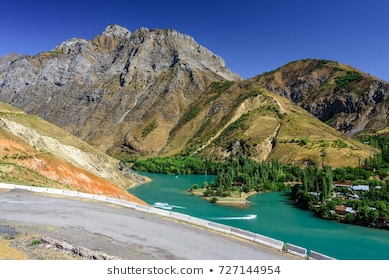 Chirchiq daryosi — Sirdaryoning eng sersuv o‘ng irmog‘idir. U Chatqol va Piskom daryolarining Chorvoq botig‘ida qo‘shilishidan vujudga keladi. Chirchiq daryosining uzunligi Chatqol bilan birga 397 km ni tashkil etadi.
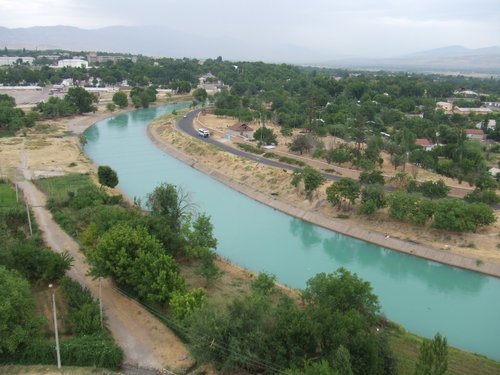 Chirchiq qor-muz suvlaridan to‘yinadi. Shu sababli uning to‘lin suv davri mart – iyun (53 foiz) oylariga, eng kam suv davri esa dekabr — fevral oylariga to‘g‘ri keladi. Daryoning yillik o‘rtacha ko‘p suv sarfi Xo‘jakent yonida sekundiga 224 kub metr,3eng ko‘pi bahorda sekundiga 2100 kub metr, eng kami qishda sekundiga 22 kub metr. Chirchiq daryosi suvining o‘rtacha loyqaligi Xo‘jakent yonida 0,275 kg/metr kub.
Zarafshon
Bu daryo Turkiston va Zarafshon tog‘lari
tutashgan Ko‘ksuv tog‘ tugunidagi Zarafshon muzligidan Mastchoh nomi bilan boshlanadi. U Ayniy qishlog‘i yonida Fandaryo bilan qo‘shilgach, Zarafshon nomini oladi. Zarafshon ilgari Amudaryoga 20 km yetmasdan Sandiqli cho‘li qumlariga shimilib ketar edi. Zarafshon daryosining uzunligi muzlikdan Sandiqli qumlarigacha 877 km edi.
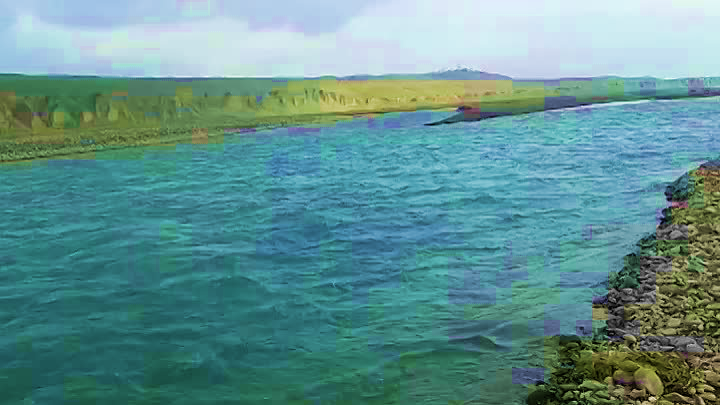 Hozirda uning suvi ko‘plab sug‘orishga sarflanishi sababli u yerlarga yetib bormayapti. Zarafshon daryosining tog‘li qismi Tojikistonga, quyi qismi O‘zbekistonga qaraydi. Zarafshon muz-qorlarning erishidan to‘yinib, to‘linsuv davri iyun — avgustga, eng kam suv davri esa qishga to‘g‘ri keladi.
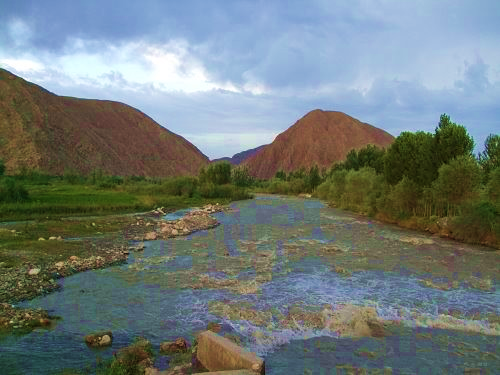 Zarafshon
Qashqadaryo
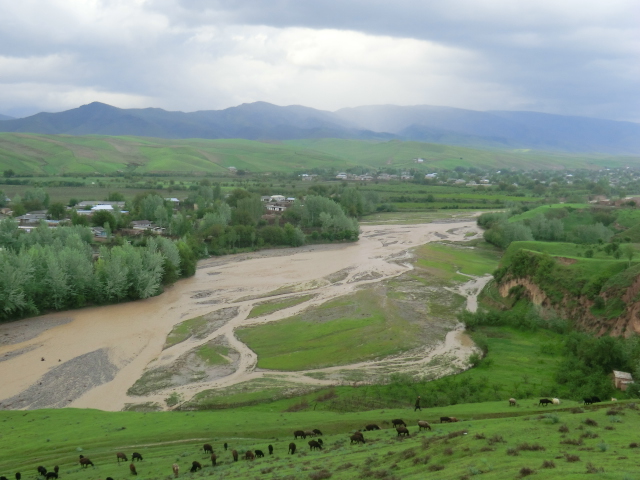 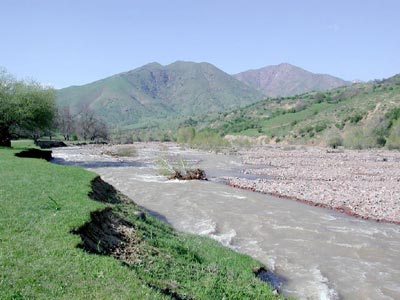 Qashqadaryo — Hisor tizmasining g‘arbiy qismidan boshlanadi va Muborakka yetmasdan qurib qoladi. Daryoning uzunligi 373 km.
Qashqadaryo qor suvlaridan to‘yinishi sababli eng ko‘p suv sarfi may oyiga, eng kam suv sarfi esa oktabr — dekabr oylariga to‘g‘ri keladi.
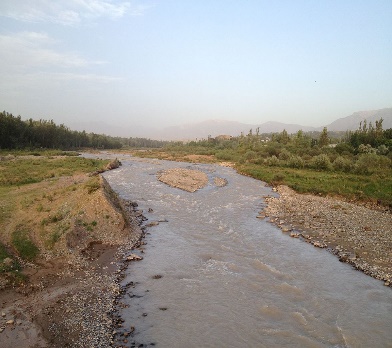 Qashqadaryoning o‘rtacha ko‘p yillik
suv sarfi Varganza qishlog‘i yonida sekundiga 5,46 kub metrni tashkil etadi.
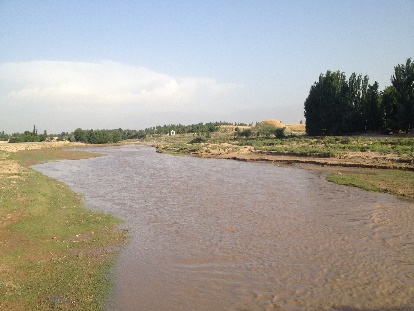 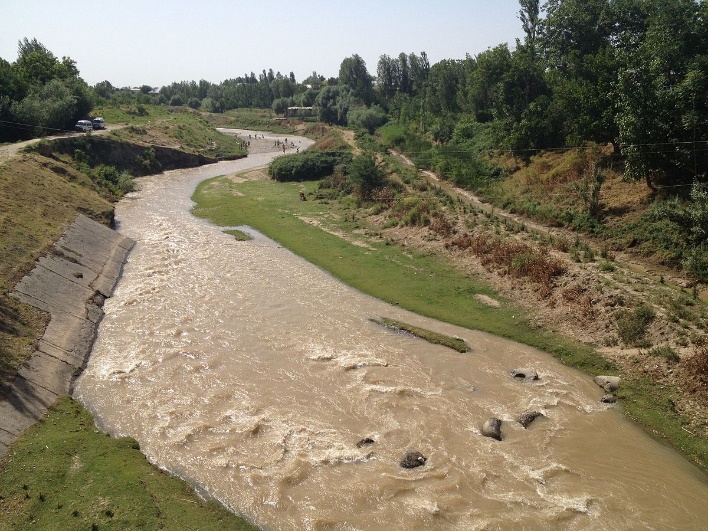 Qashqadaryo havzasida (barcha irmoqlarini hisobga olganda) yiliga o‘rtacha sekundiga 51,5 kub metr oqim vujudga kelib, shuning 58,3%i mart — iyun oylariga to‘g‘ri keladi.
Surxondaryo
Surxondaryo — Hisor tog‘ tizmasi g‘arbiy qismining janubiy yonbag‘ridan boshlanuvchi To‘polondaryo bilan Qoratog‘daryoning qo‘shilishidan vujudga keladi. So‘ng  196 km masofada oqib Amudaryoga kelib quyiladi.
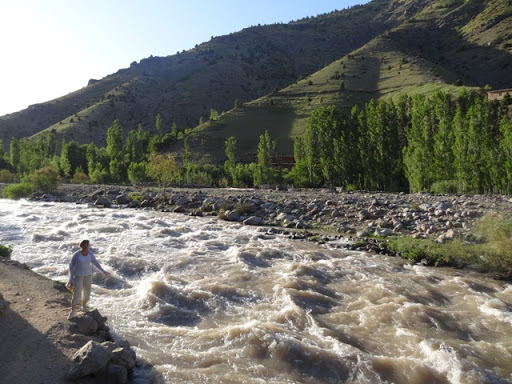 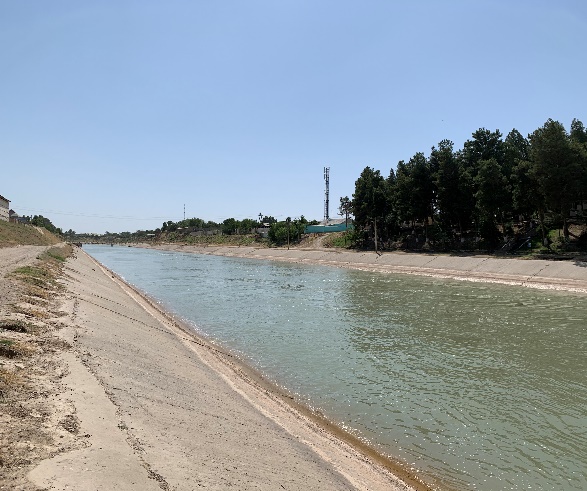 Surxondaryo, asosan, qor va muz suvlaridan to‘yinadi.
Shu sababli to‘lin suv davri mart — iyun oylariga to‘g‘ri keladi. Bu davrda yillik daryo suvining 65,2%i oqib o‘tadi. Eng kam suv sarfi sentabr — oktabr oylariga to‘g‘ri keladi.
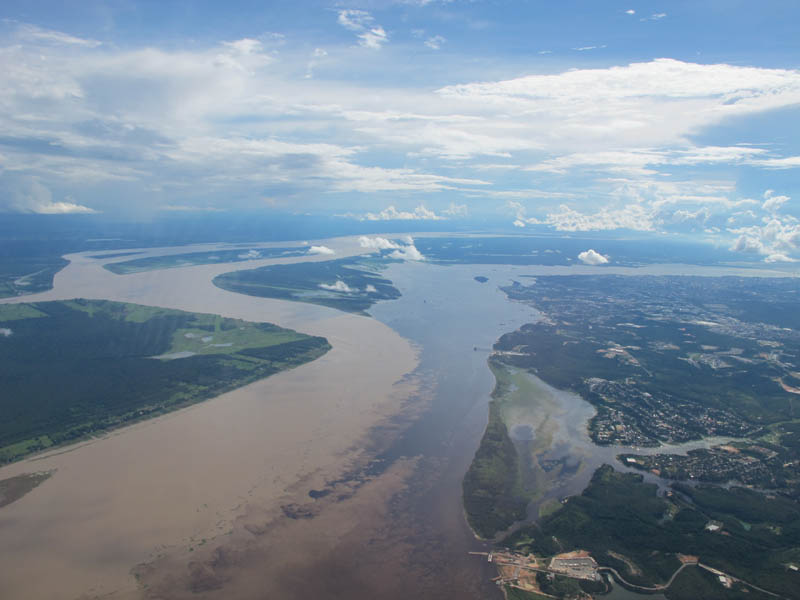 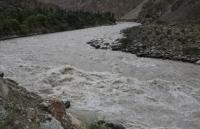 Surxondaryoning o‘rtacha ko‘p yillik suv sarfi (Qorovultepa qishlog‘i yonida) sekundiga 70,2 kub metrni tashkil etadi.
Surxondaryo loyqa daryolardan bo‘lib, Morguzar qishlog‘i
yonida har kub metr suvida 2,9 kg loyqa bor
Ohangaron
1
Ohangaron daryosi Chatqol va Qurama tog‘laridan suv to‘plovchi soylarning qo‘shilishidan vujudga kelgan Oqtoshsoy (Chovlisoy) nomi bilan boshlanadi va 236 km masofada oqib, Sirdaryoga quyiladi.

Daryo tog‘li qismida chuqur va tor o‘zanda oqib, Obliq qishlog‘idan o‘tgach, o‘zani kengayib, oqimi sekinlashadi.

Ohangaron daryosining to‘yinishida qor suvlarining salmog‘i katta. Shu sababli uning to‘lin suv davri aprel — may oylariga, eng kam oqimi dekabr — yanvar oylariga to‘g‘ri keladi.

Ohangaron daryosining Turk qishlog‘i yonida yillik o‘rtacha
ko‘p suv sarfi sekundiga 23,5 kub metrni tashkil etadi.
2
3
4
Ichki suvlari
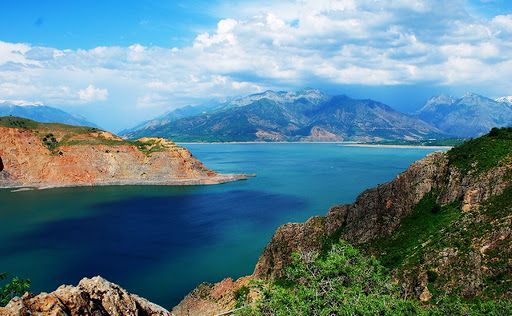 O‘zbekistonda suv boyliklari quyidagicha taqsimlangan: respublika hududiga yiliga 95,642 km kub daryo oqib kiradi. Shuning
52,291 km kub Amudaryo havzasiga, 43,351 km kub esa Sirdaryo havzasiga to‘g‘ri keladi.
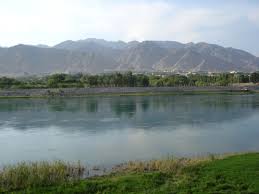 O‘zbekiston amalda yiliga o‘rtacha 57,781 km kub atrofida suvdan foydalanadi. Bu suvning 41,472 km kub Amudaryo havzasiga, 16,309 km kub Sirdaryo havzasiga to‘g‘ri keladi.
O‘zbekiston ko‘llari
O‘zbekistonda ko‘llar hududi bo‘yicha notekis taqsimlangan. Ularning aksariyati kichik ko‘llar bo‘lib, ko‘proq daryo vodiylari bo‘ylab joylashgan.

Ko‘llar paydo bo‘lishi jihatidan xilma-xildir. Tog‘lardagi ko‘llar tektonik, to‘siq (to‘g‘on) va morena ko‘llar, tekislikdagilari esa qoldiq ko‘llar yoki zovur-drenaj suvlarining to‘planishidan vujudga kelgan.

O‘zbekistondagi tektonik yo‘l bilan vujudga kelgan eng katta ko‘l Orol ko‘lidir.
O‘zbekiston ko‘llari
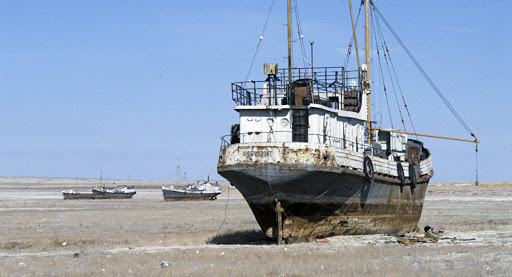 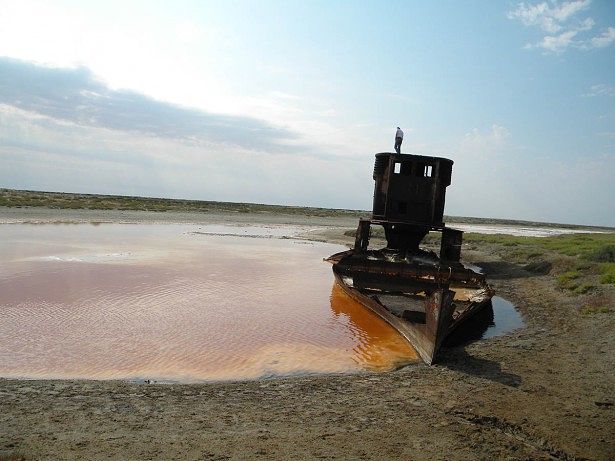 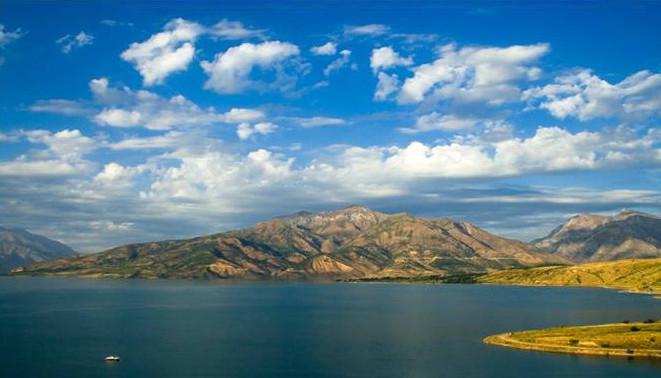 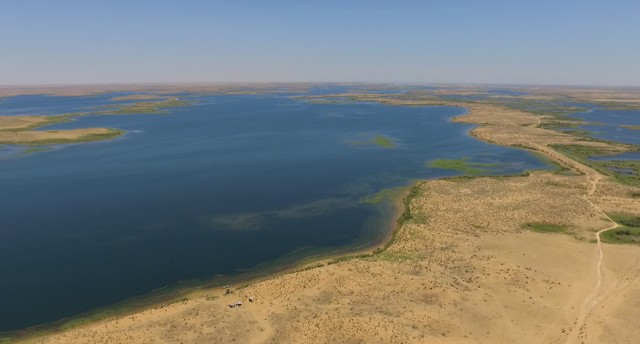 O‘zbekiston ko‘llari
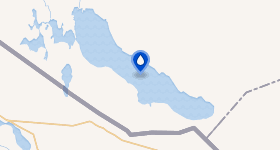 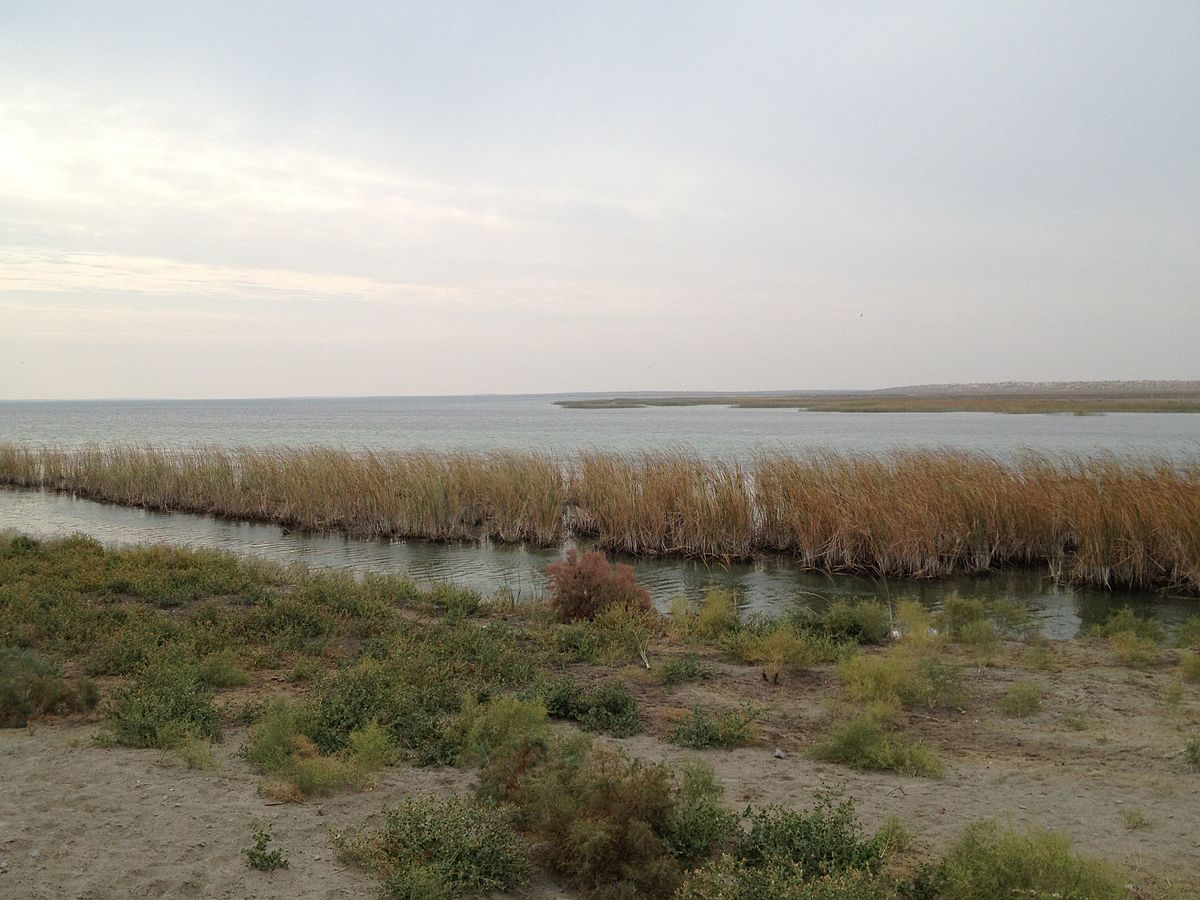 O‘zbekiston ko‘llari
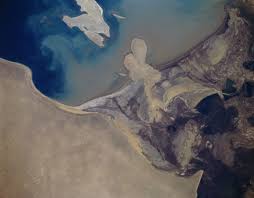 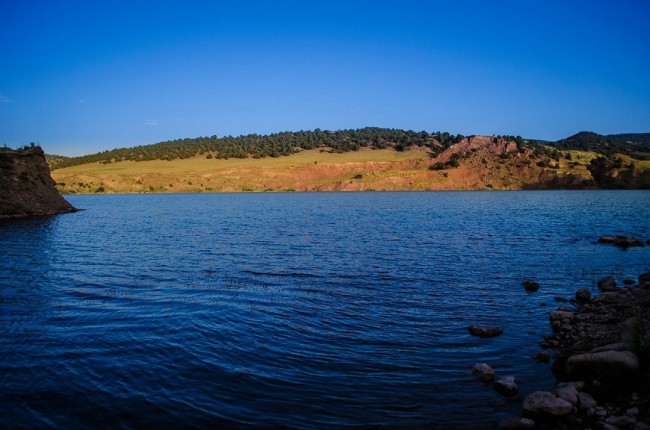 O‘zbekiston ko‘llari
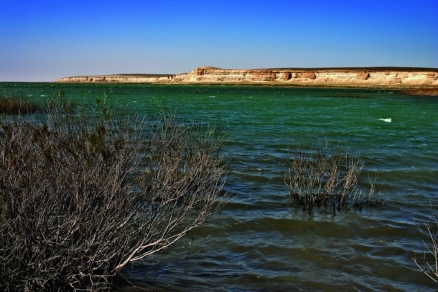 Bu ko‘llar kichik bo‘lib, ular suv yuzasining maydoni bir necha yuz gektardan bir km kubgachani tashkil etadi.
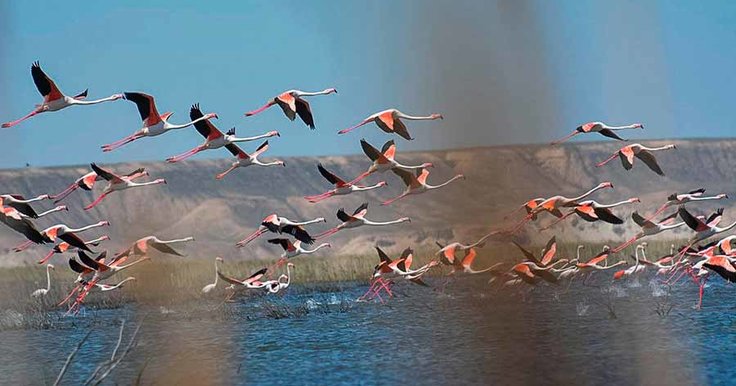 Suv omborlari
1
O‘zbekistonda sun’iy suv havzalari — suv omborlari ham ko‘p.

Ularning eng muhimlari Tuyamo‘yin, Chordara, Chorvoq, Kattaqo‘rg‘on, Tuyabo‘g‘iz va boshqalardir. 

Bu suv omborlari, asosan, daryo suv rejimini tartibga solib, bahorgi, qishki, kuzgi suvlarni to‘plab, yozda ekin dalalariga berish maqsadida qurilgan.
2
3
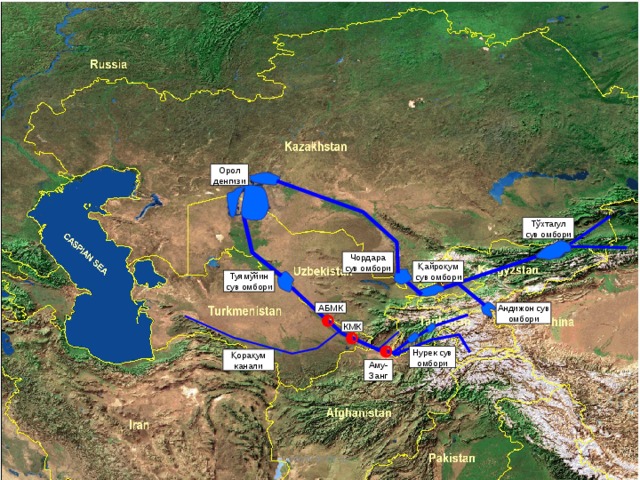 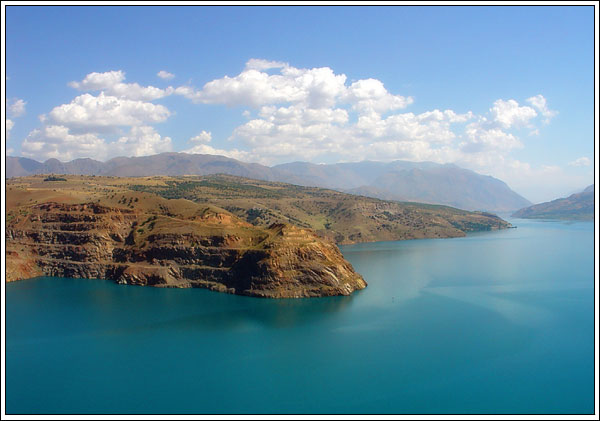 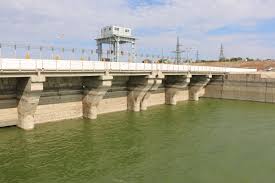 Yerosti suvlari
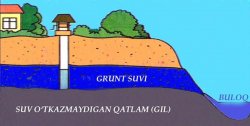 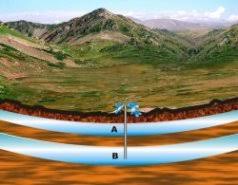 Respublikamizda yerosti suvlari — grunt (sizot suvlari),
artezian (qatlamlar orasidagi) suvlaridan va mineral suvlardan iborat.
 Artezian suvlari ko‘pincha toza va chuchuk bo‘ladi.
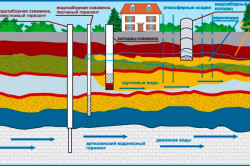 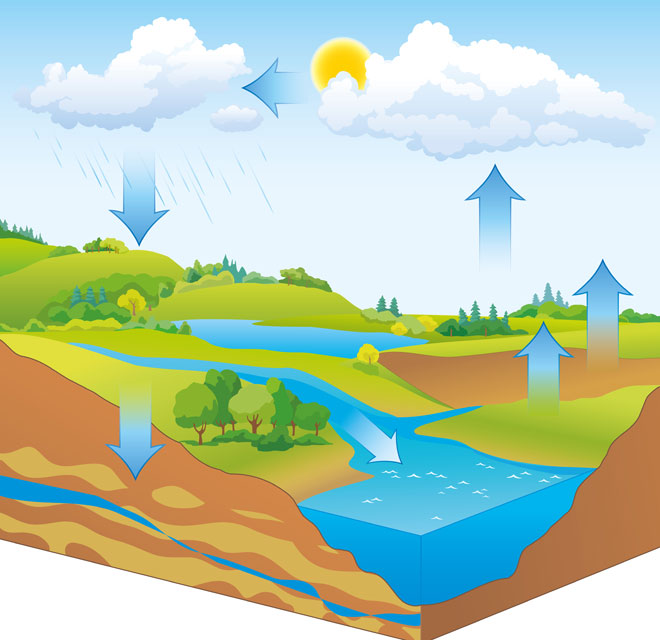 Grunt suvlari
Grunt suvlari yer betiga yaqin joylashgan paytda buloq bo‘lib oqib chiqadi yoki quduq qazib olinadi. Grunt
suvlari yog‘inlar, daryo, ariq, ko‘l, suv omborlarining suvi
yerga shimilishidan hosil bo‘ladi.
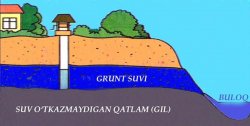 Artezian suvlari
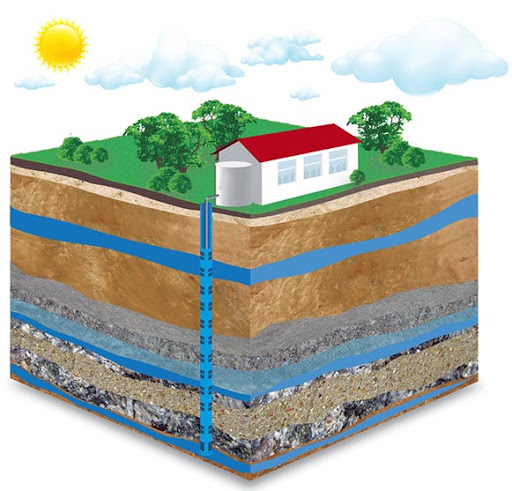 Qatlamlar orasidagi suv ancha chuqurda joylashgan bo‘lib, bosimli va bosimsiz bo‘ladi. Qatlamlar orasidagi suv ko‘proq botiqlarda to‘planadi va bosim ostida bo‘lganligi sababli otilib chiqadi. Bunday suvlar artezian suvlari deyiladi. Qatlamlar orasidagi suv grunt suviga qaraganda toza, chuchuk va tiniq bo‘ladi.
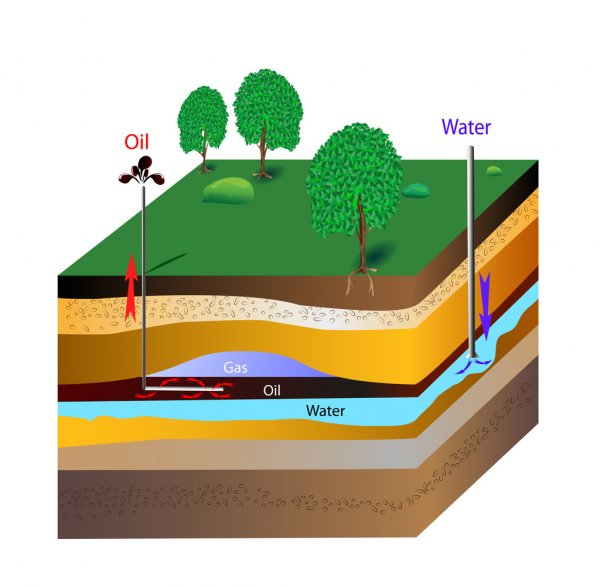 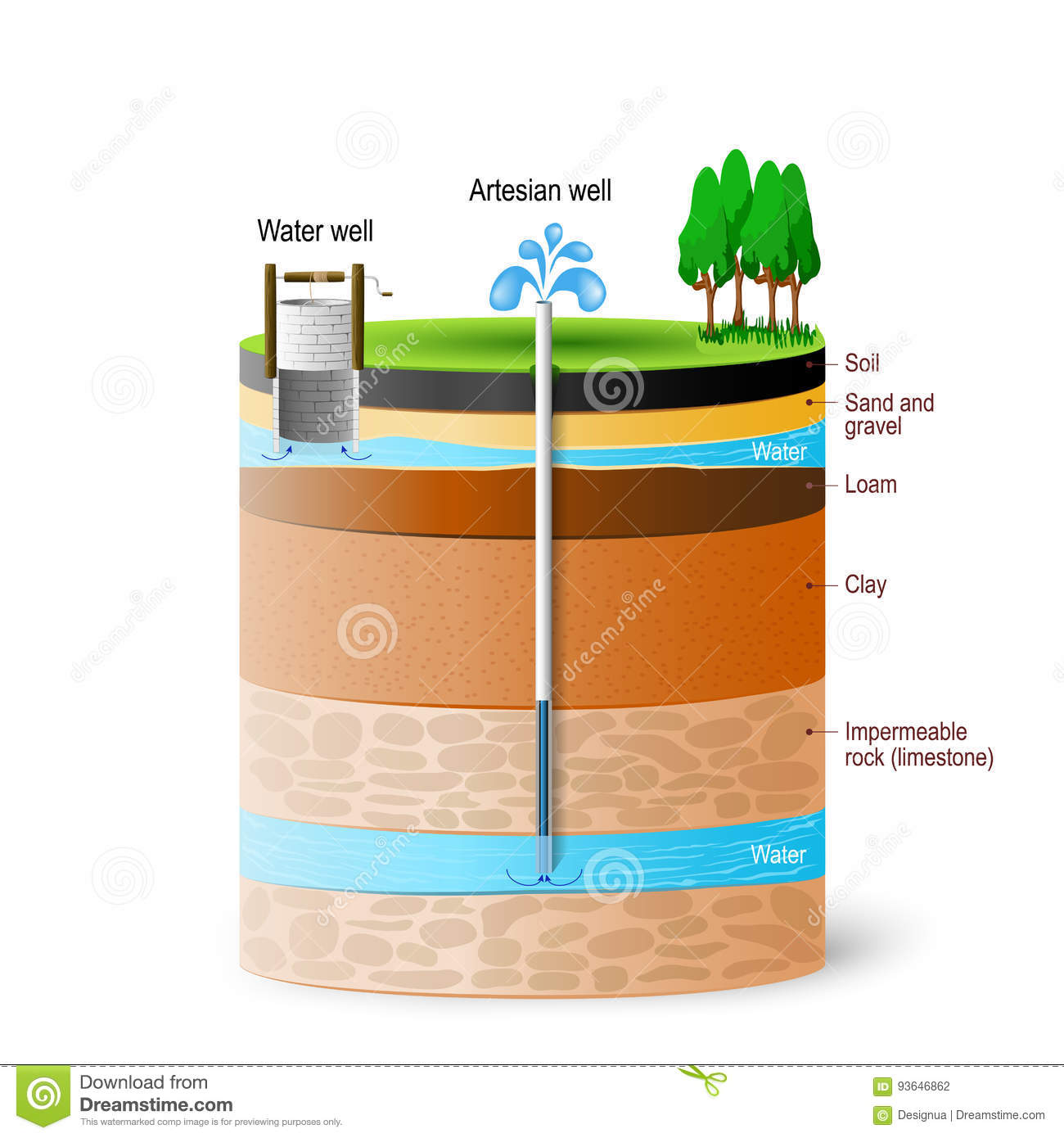 Mineral suvlar
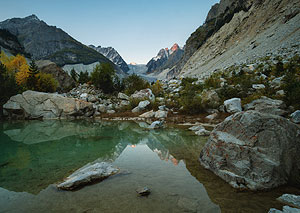 Paleozoy va mezozoy davr yotqiziqlari orasidagi 1500 - 3000 m chuqurliklarda issiq mineral suvlar joylashgan. Bu suvlarning harorati +40 +70°C ga yetadi.
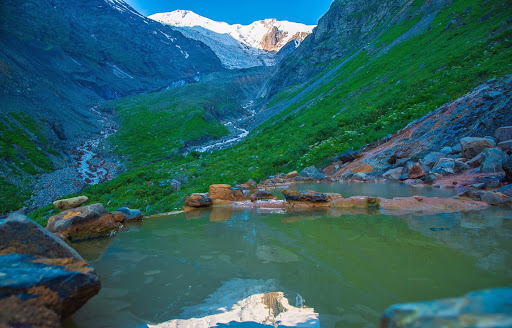 Bu suvlar tarkibida turli xil minerallar (karbonat kislota, vodorod sulfid, yod, brom, litiy, bariy) bor.
Mineral suvlar
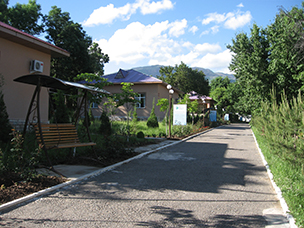 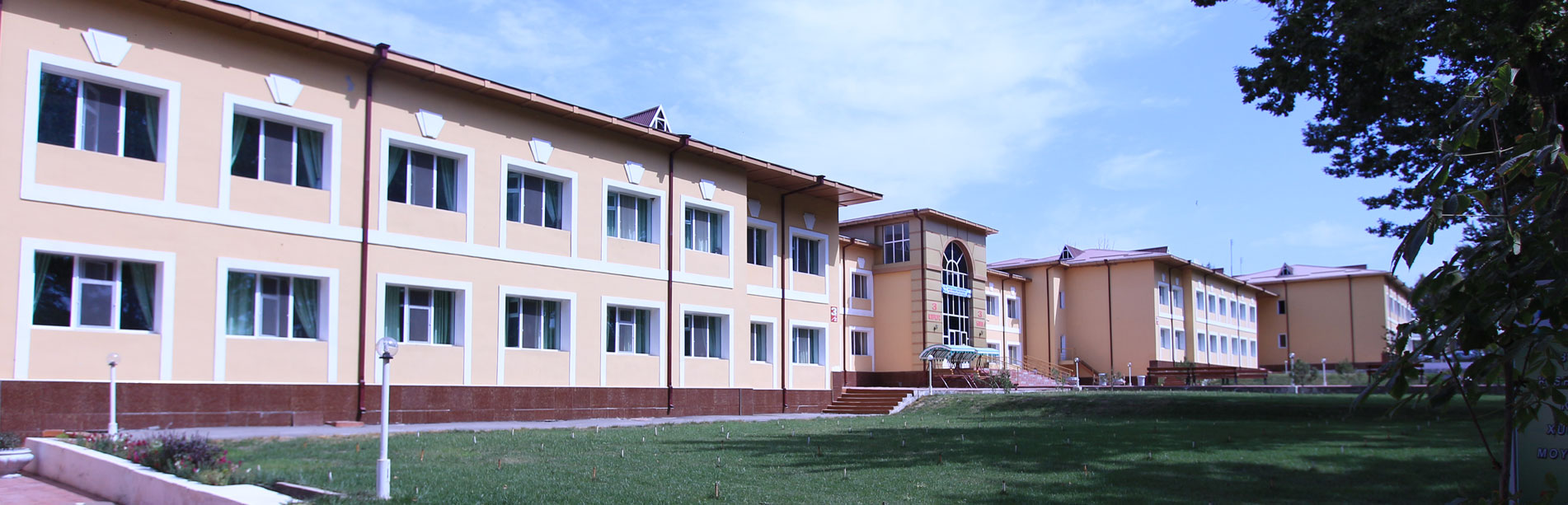 Mustahkamlash
MUSTAQIL BAJARISH UCHUN TOPSHIRIQ:
1. Darslikdagi “O‘zbekistonning ichki suvlari va suv boyliklari. Ko‘llari, suv omborlari va yerosti suvlari ” mavzularini o‘qing.
2. O‘zbekistonning ichki suvlari xaritasini yozuvsiz xaritaga tushuring.
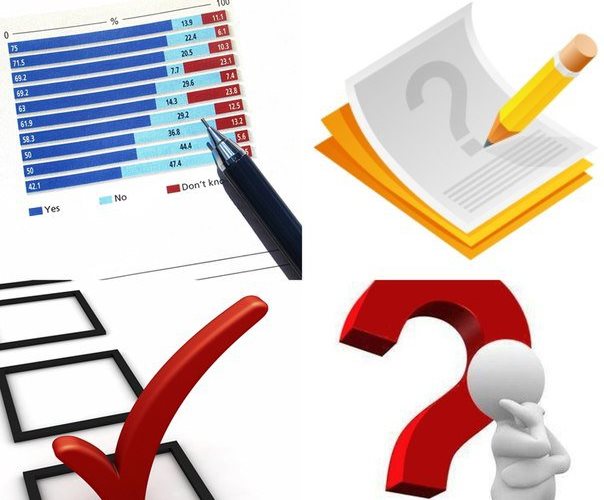 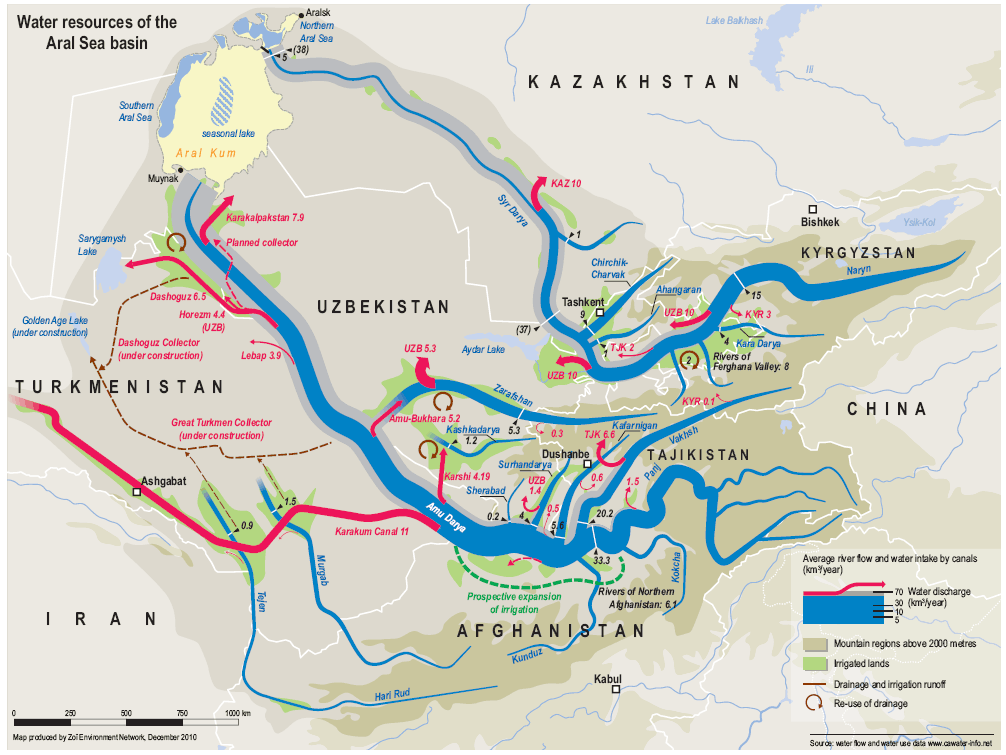